Cocoons, structured jets, binary neutron star mergers,  and GW170817
Davide Lazzati (Oregon State University)

Rosalba Perna (Stony Brook)
Brian J. Morsony (UMD)
Diego López-Cámara (UNAM)
Matteo Cantiello (CCA – Princeton)
Riccardo Ciolfi (Padua)
Bruno Giacomazzo (Trento)
Jared C. Workman (Colorado Mesa)
Cocoon: what is it?
[Speaker Notes: Spell out SN]
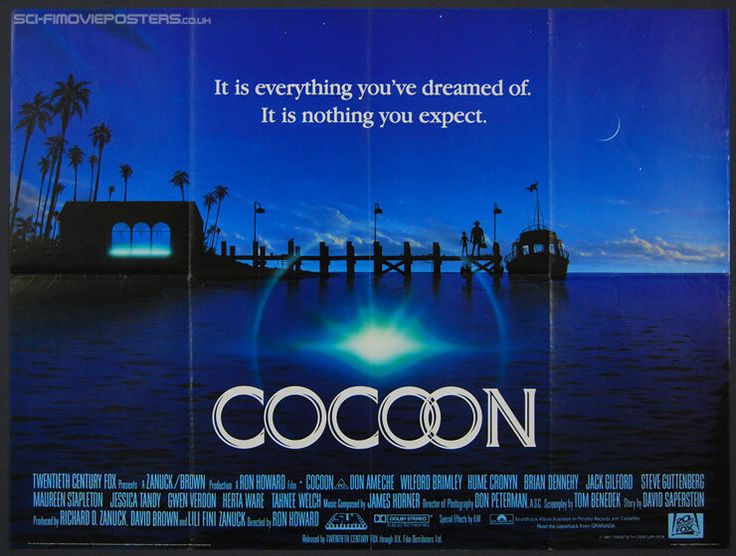 Ron Howard et al. (1985)
Begelman & Cioffi 1989
Matzner 2003
DL & Begelman 2005
Bromberg et al. 2011
The question:
Does 
GW170817/GRB170817A represent a new class of transients or is it just a regular short GRB seen off-axis?
[Speaker Notes: Spell out SN]
Analytic cocoons
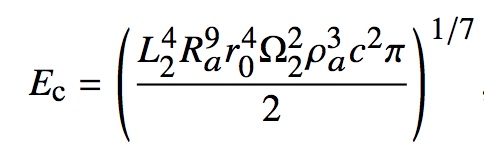 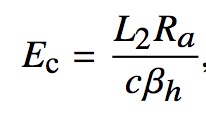 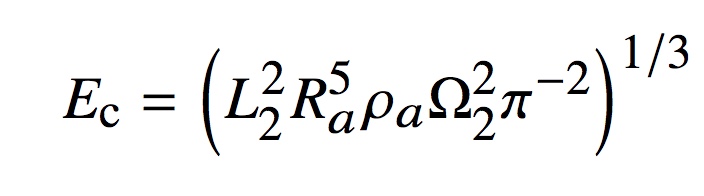 DL + 2017a
[Speaker Notes: Spell out SN]
Analytic cocoons
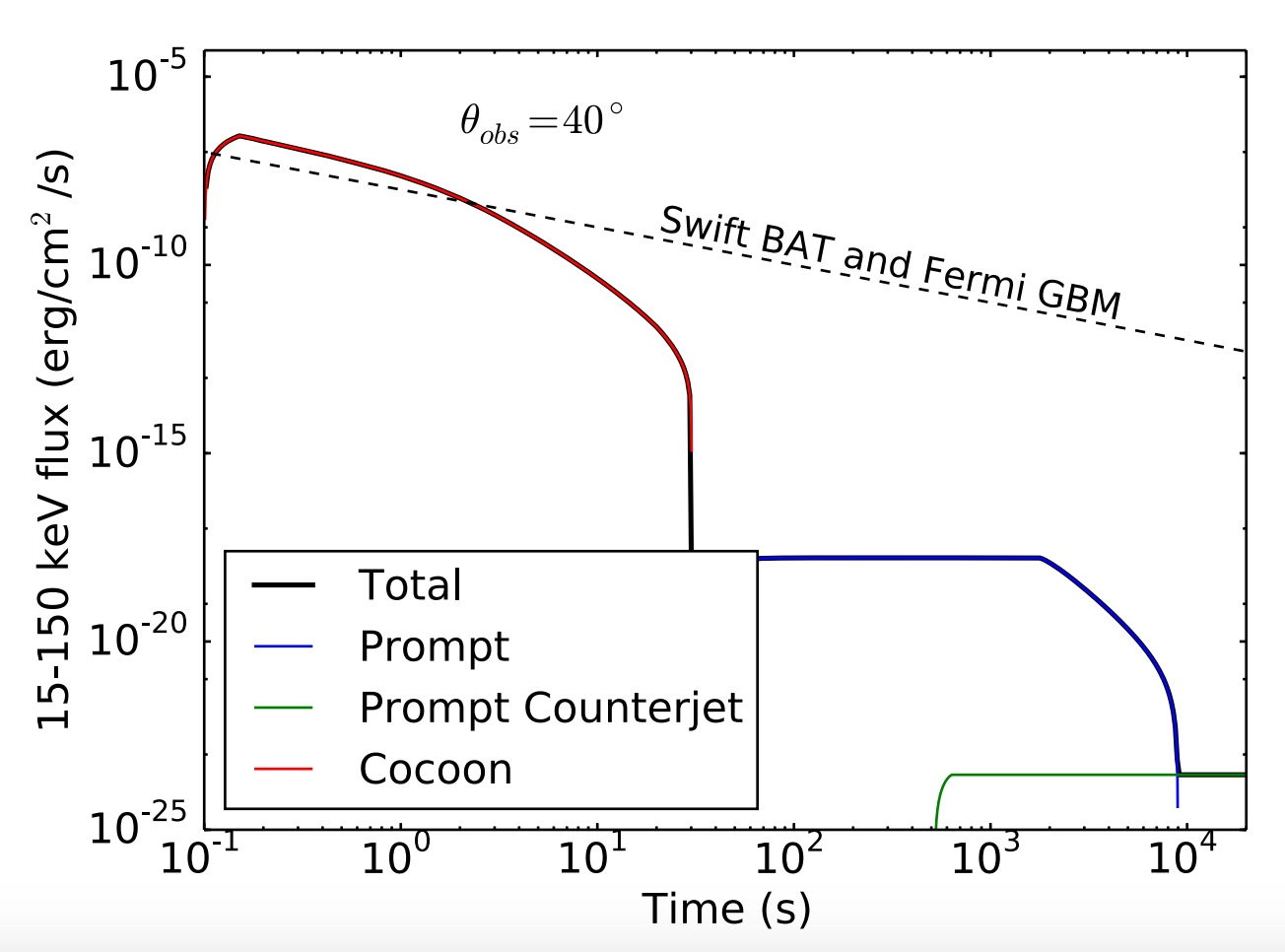 DL + 2017a
Numerical cocoons
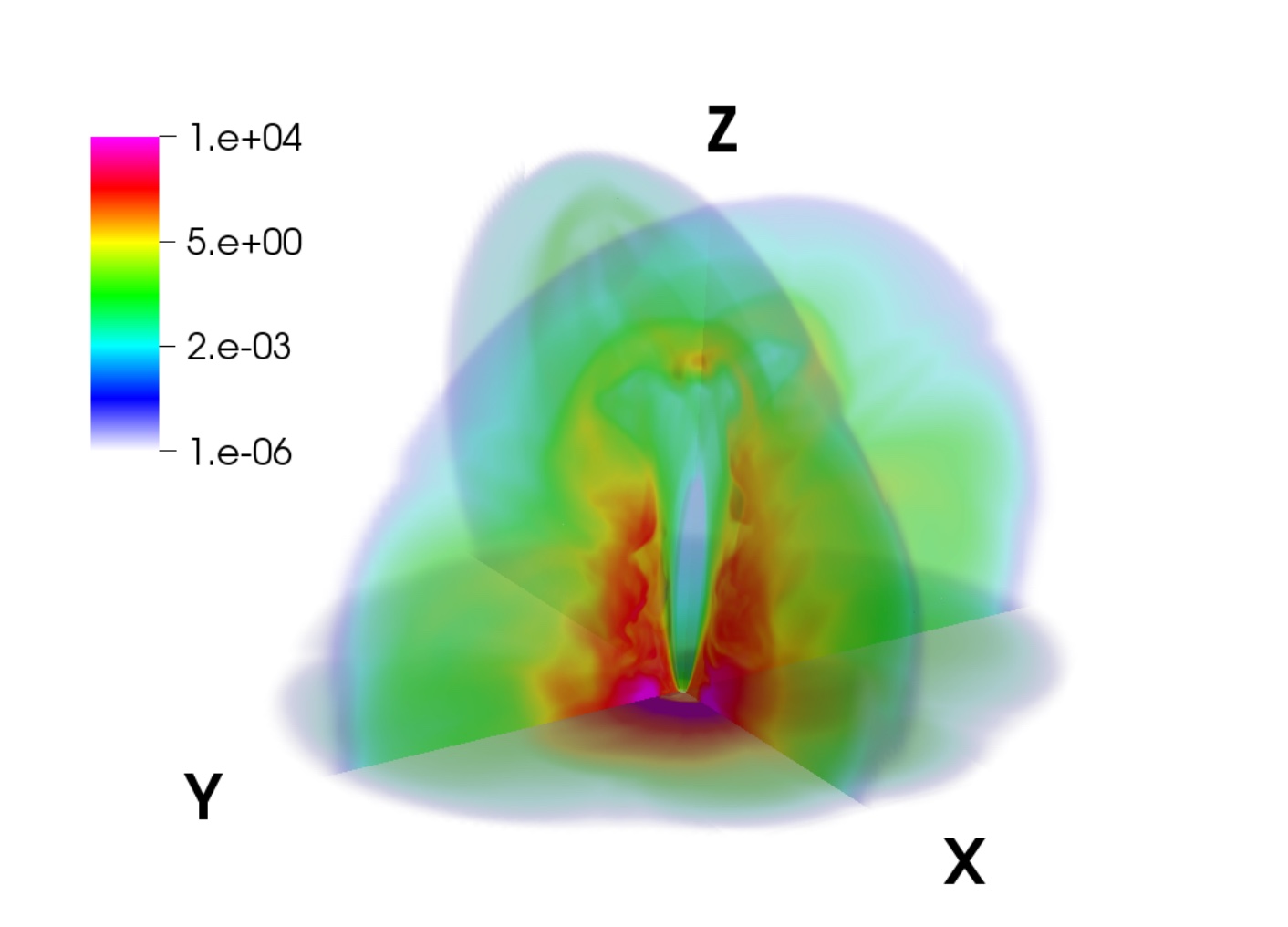 DL + 2017b
Numerical cocoons
Not really a jey+cocoon anymore. 
More like a structured jet
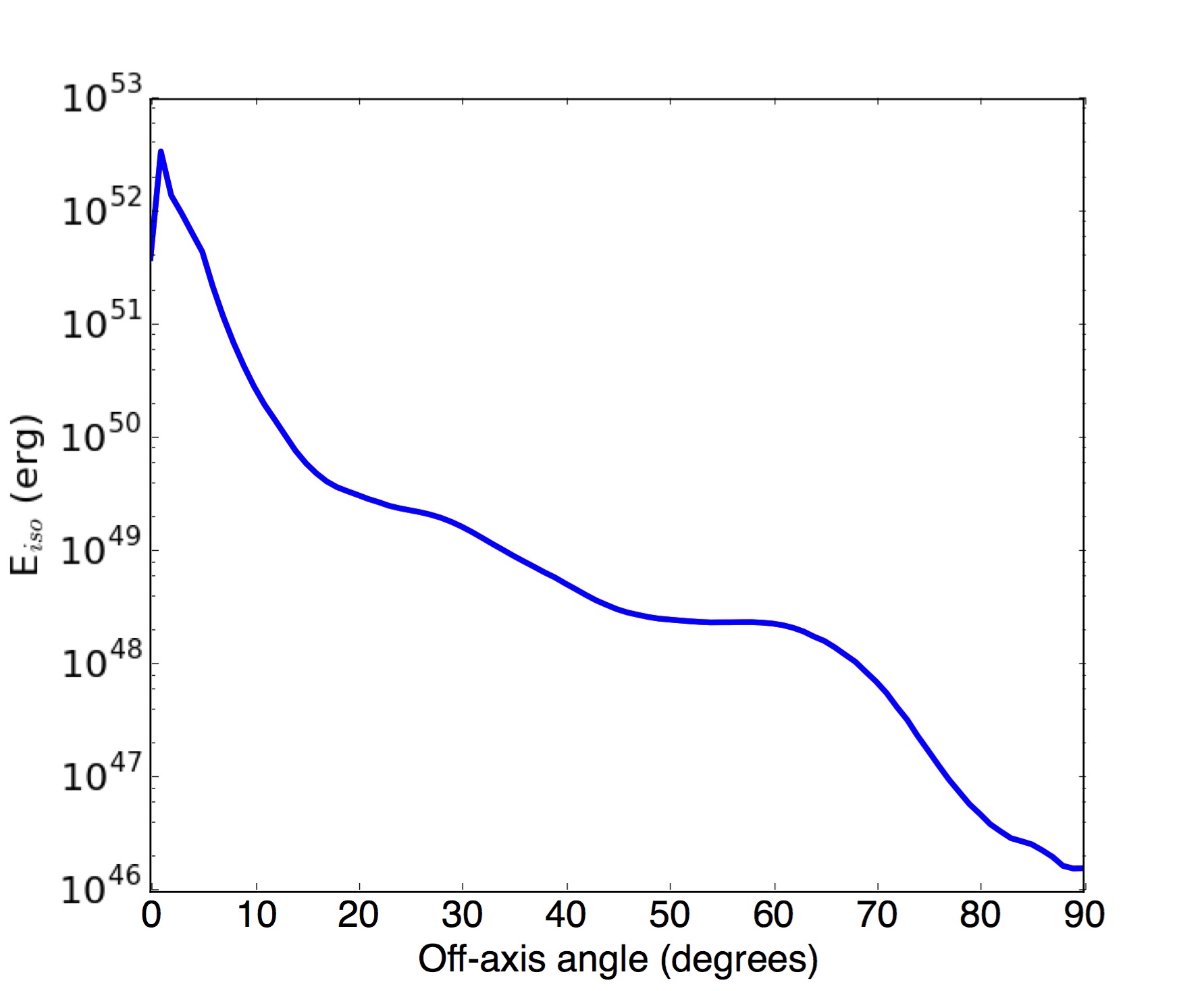 DL + 2017b
GRB170817A
Abbott et al. 2017
Goldstein et al. 2017
Delay: ~2s
Duration: ~2s
 Fluence: ~2x10-7 erg cm-2 s-1
Distance: ~40 Mpc
Iso Energy: ~1047 erg
nF(n) peak: ~200 keV
qobs<30o
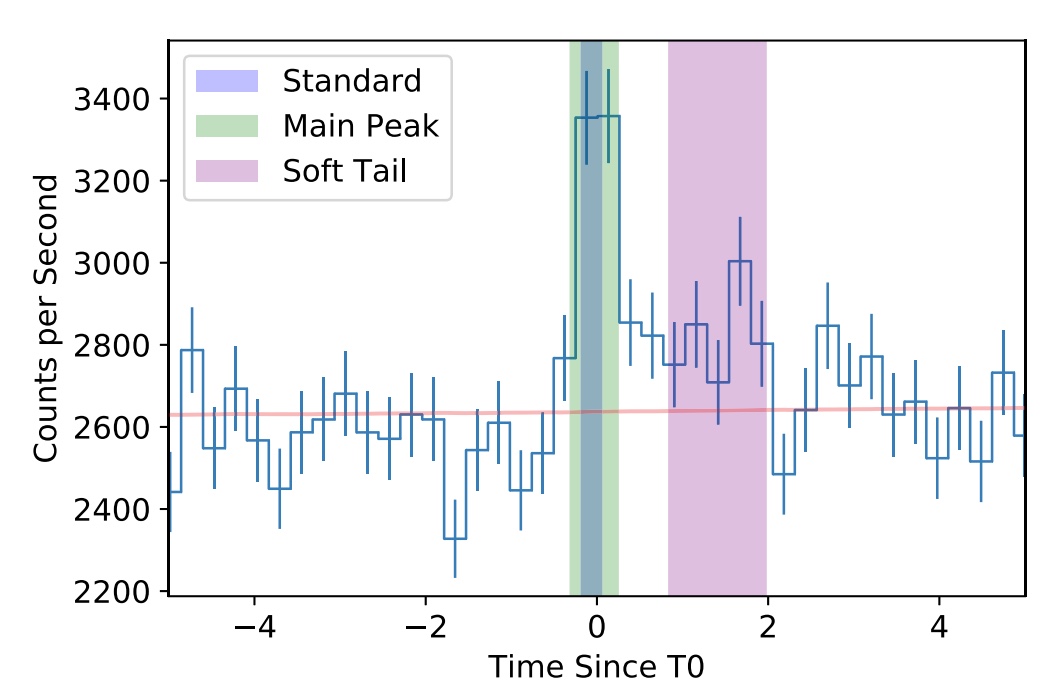 Numerical Cocoons: prompt emission
DL + 2017b
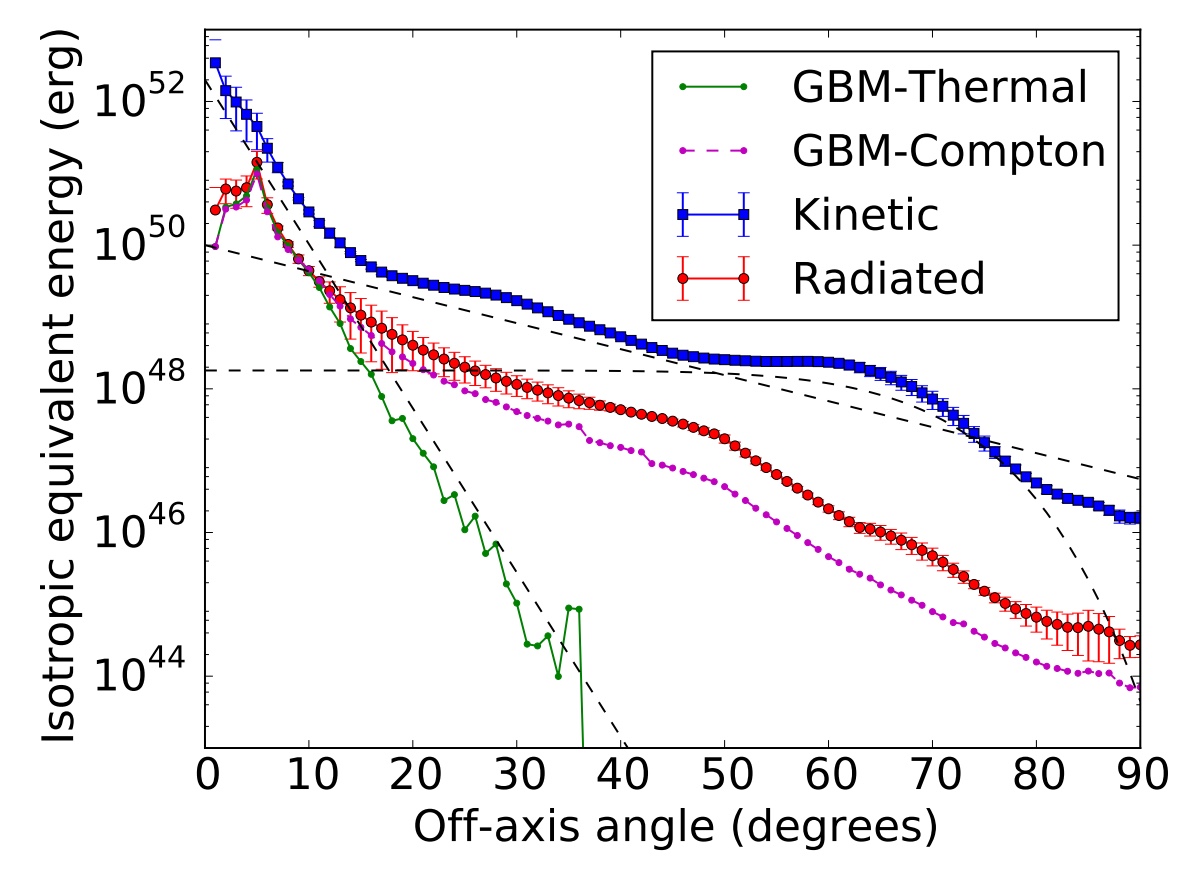 Numerical Cocoons: prompt emission
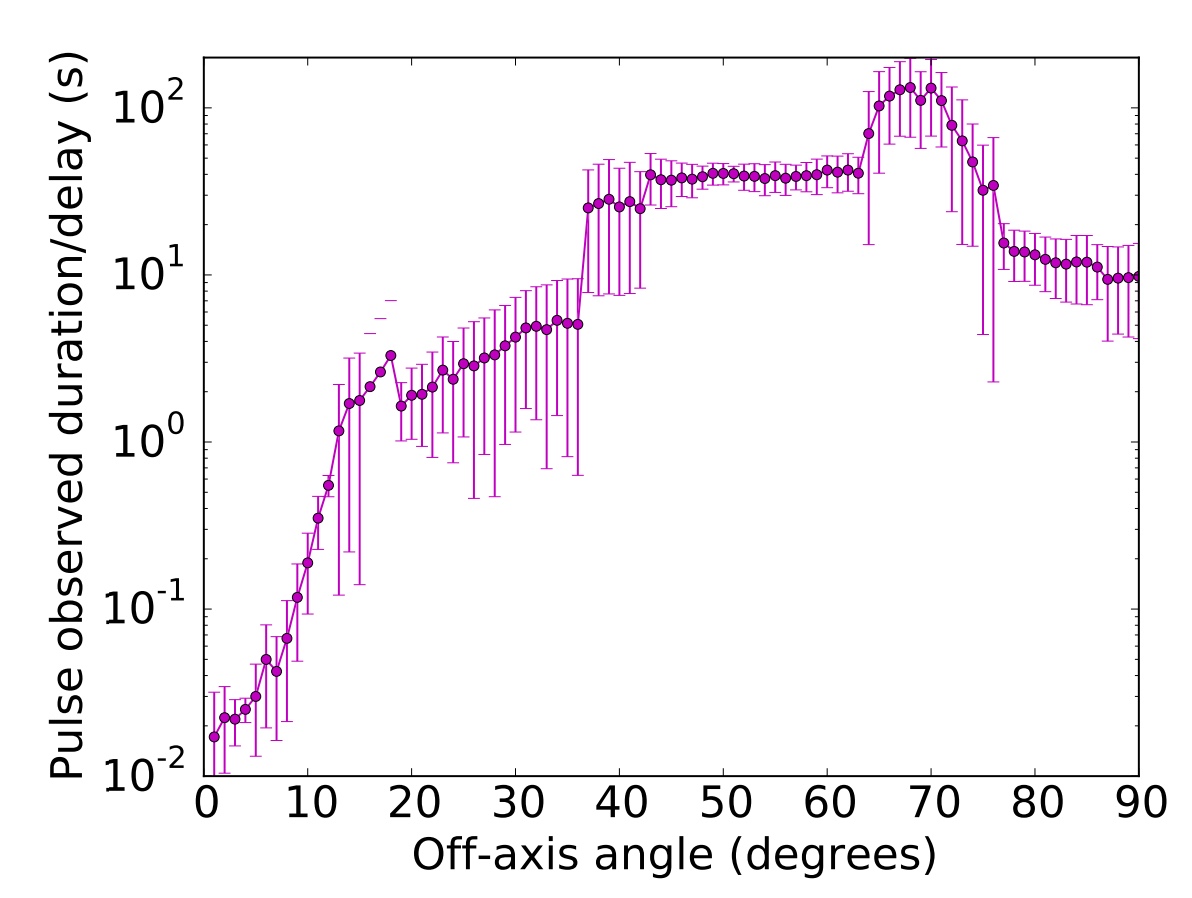 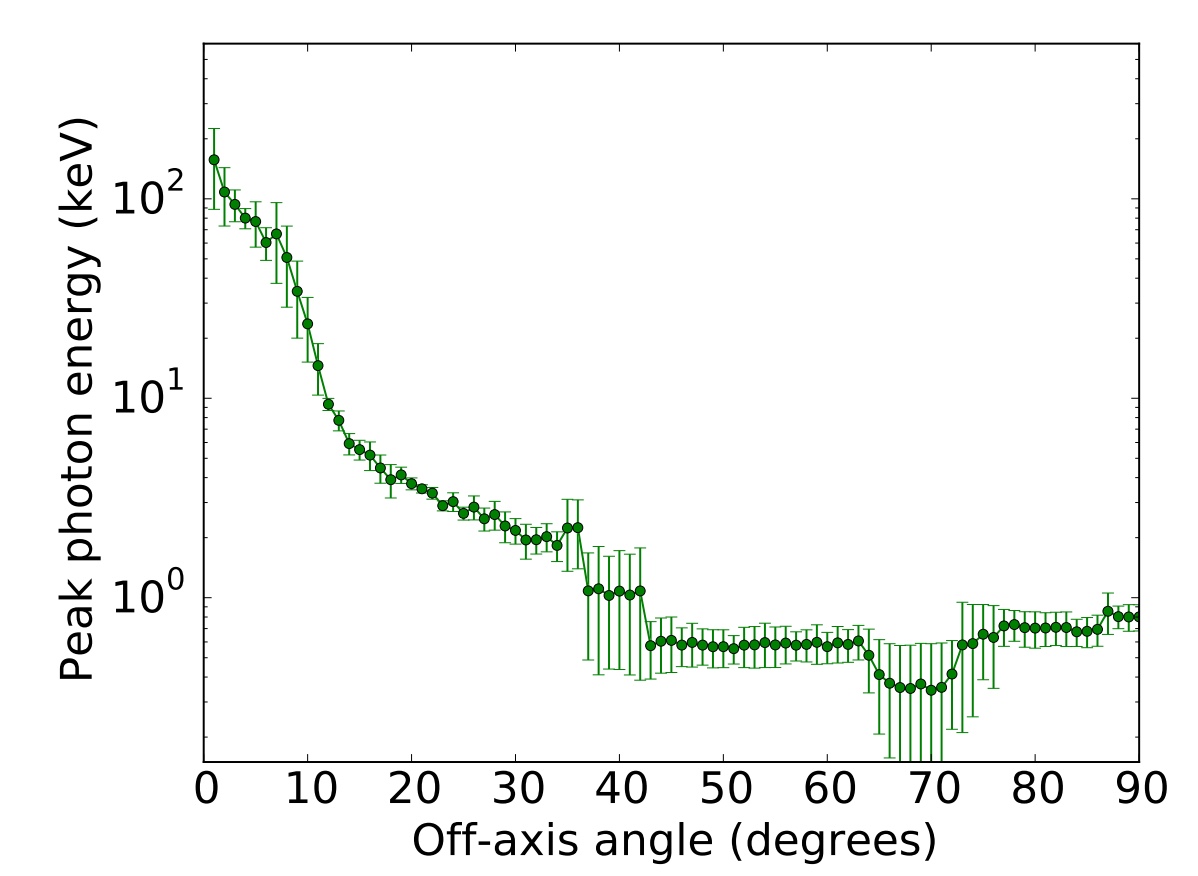 DL + 2017b
Afterglow Data
Alexander et al. 2017 
Hallinan et al. 2017 
Mooley et al. 2017
Troja et al. 2017; 
Margutti et al. 2017
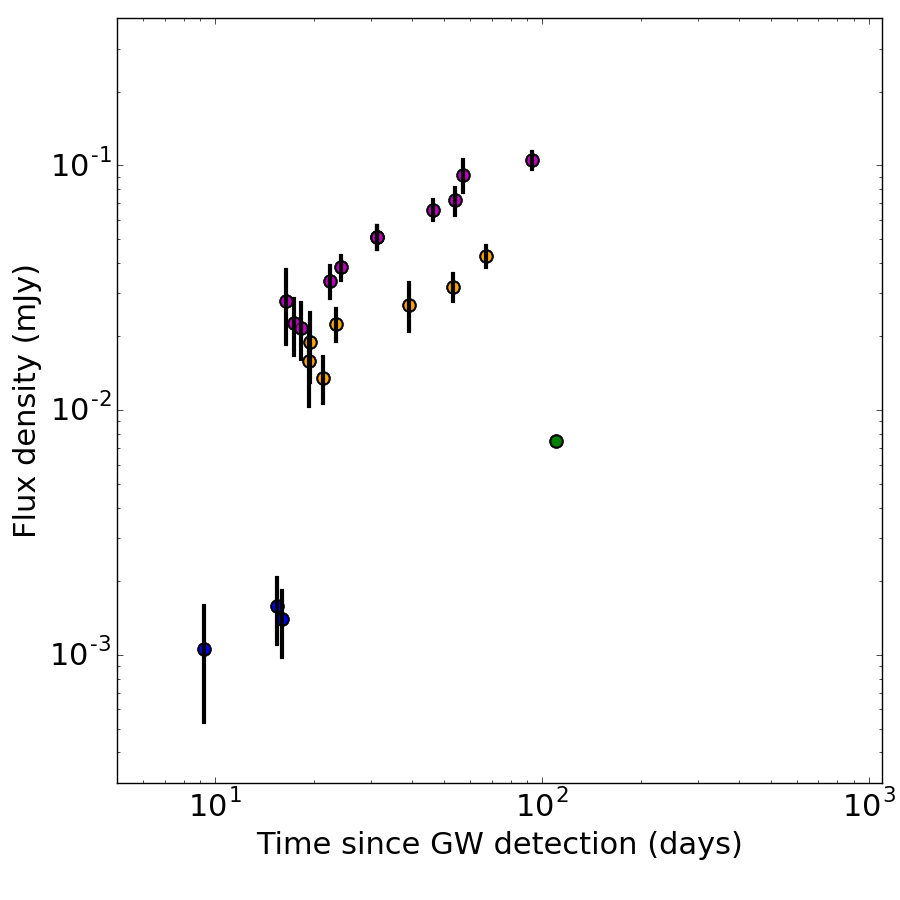 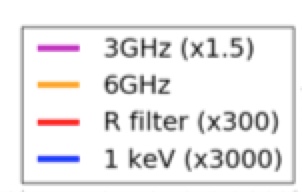 Afterglow Data & Models
Alexander et al. 2017 
Hallinan et al. 2017 
Mooley et al. 2017
Troja et al. 2017; 
Margutti et al. 2017
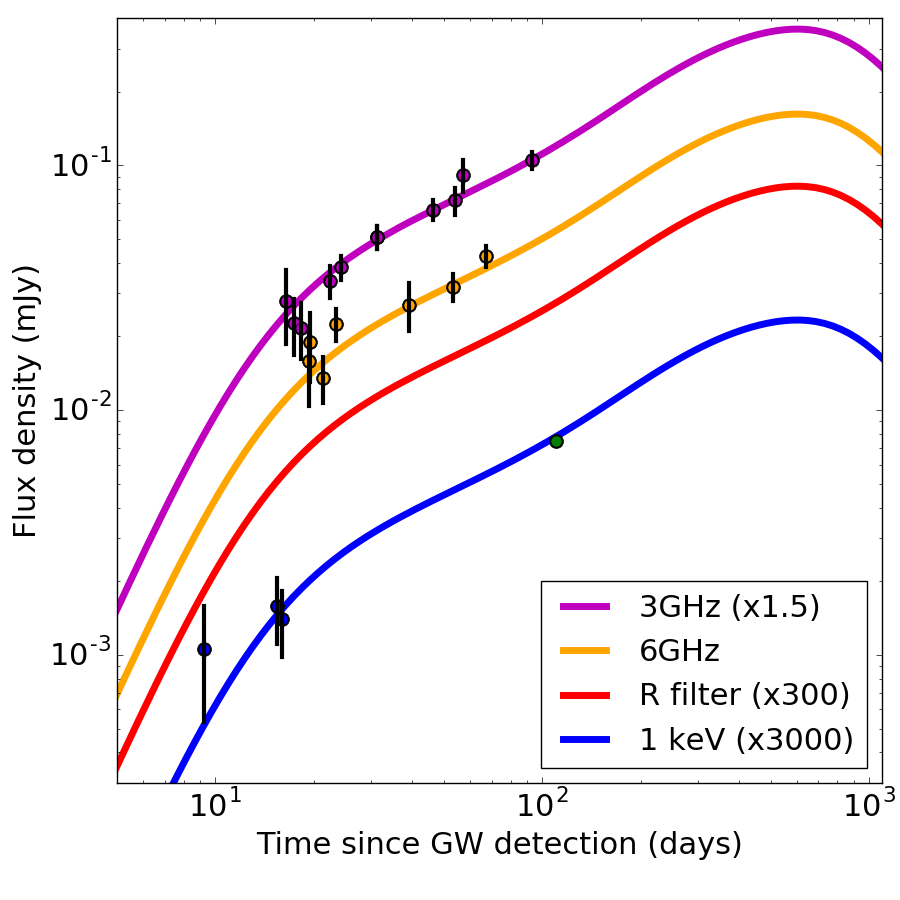 ISM density
Electrons energy
Electrons distribution
B field
Viewing angle
DL + 2017c
Afterglow Data & Models
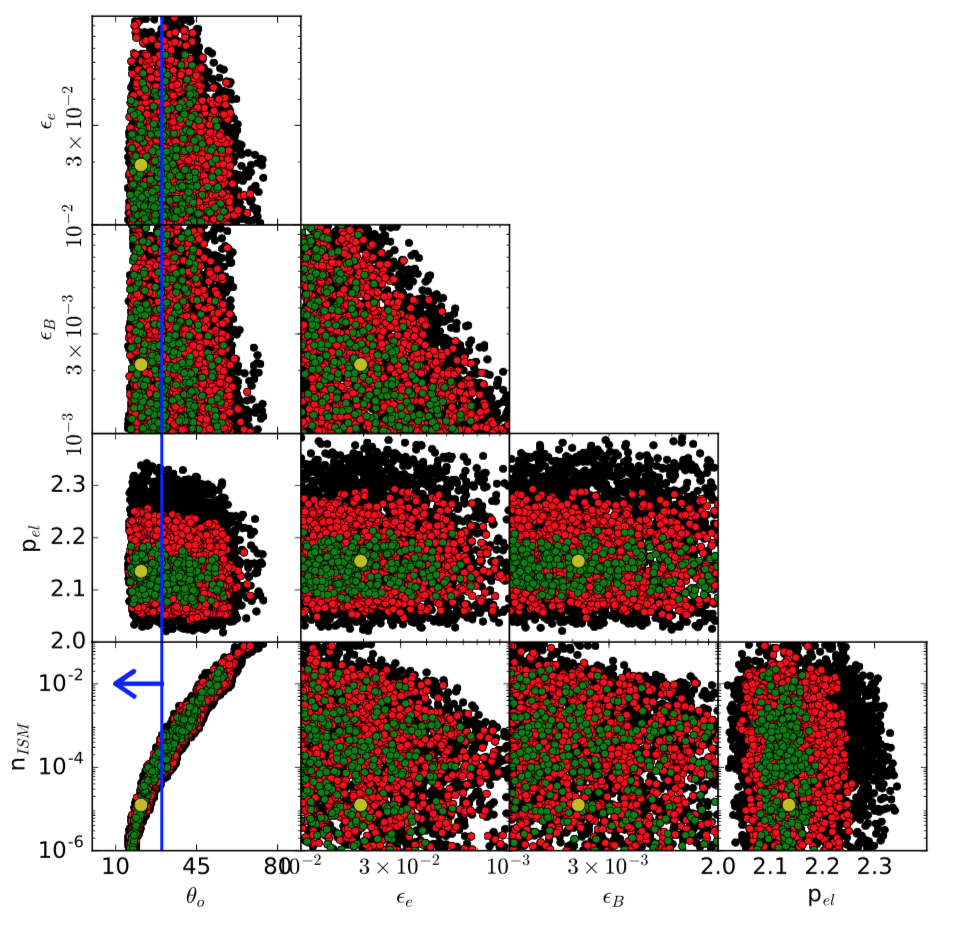 ISM density
Electrons energy
Electrons distribution
B field
Viewing angle
DL + 2017c
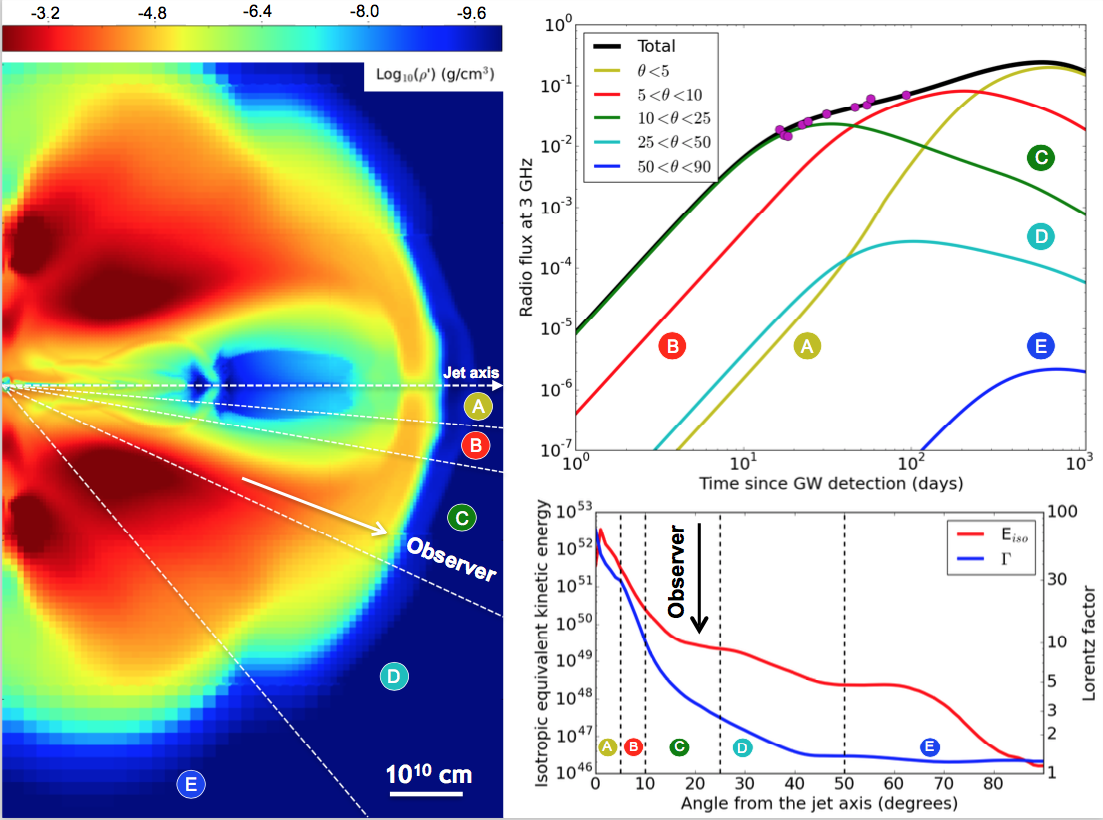 Conclusions/Discussion
qo from GWs
qo from g-ray pulse energy
qo from g-ray pulse delay-duration
qo from blue kilonova
qo from afterglow model
And then there’s the spectrum…
Conclusions/Discussion
We do NOT have direct evidence of an off-axis jet
But the circumstantial evidence is convincing
Nothing in this model is fine-tuned
About one in 20 LIGO/Virgo detected NS-NS mergers have on-axis SGRB
Afterglow models are available at science.oregonstate.edu/~lazzati/cocoon.html